Telegrams to Tweets: Creating More Engaged Citizens
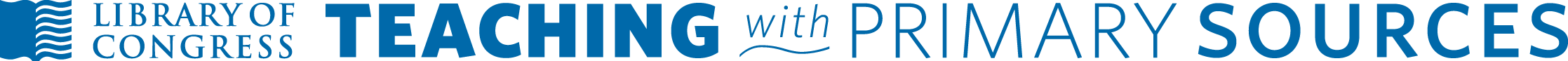 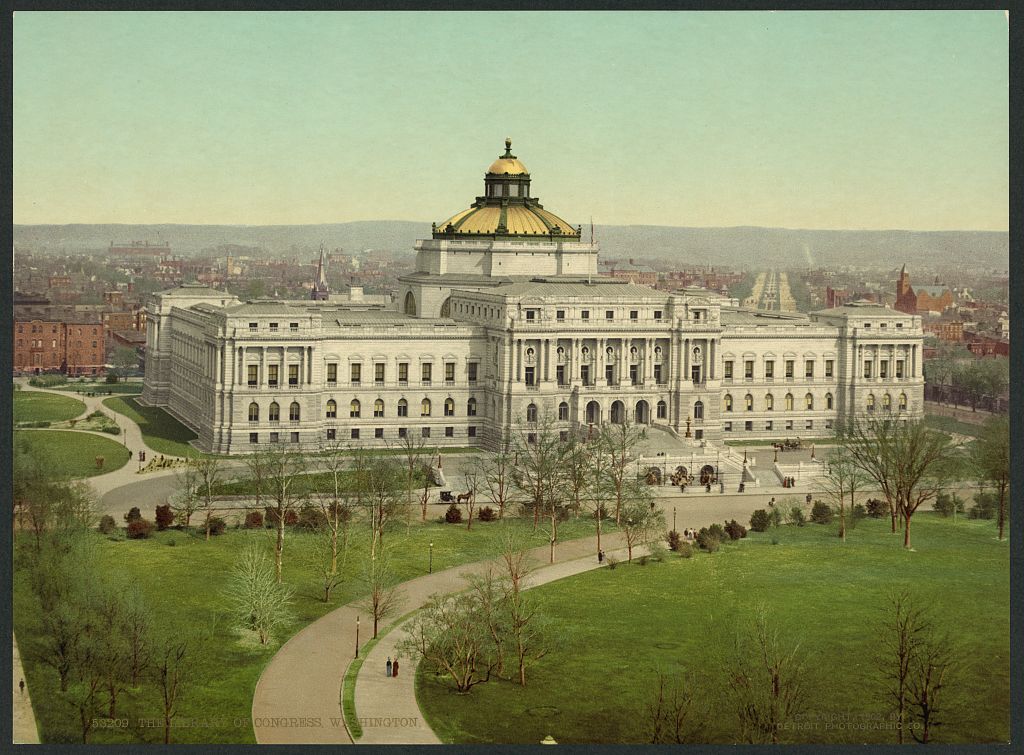 Library of Congress, Teaching with Primary Sources
Kelly Jones-Wagy

Social Studies Teacher



Overland High School
Cherry Creek School District

kjones-wagy@cherrycreekschools.org
Peggy O'Neill-Jones, Ed.D.

Director, Library of Congress Teaching with Primary Sources, Western Region

Metropolitan State 
University of Denver
oneilljp@msudenver.edu
PRESENTATION OBJECTIVES
[Speaker Notes: Kelly]
Let’s Dig In
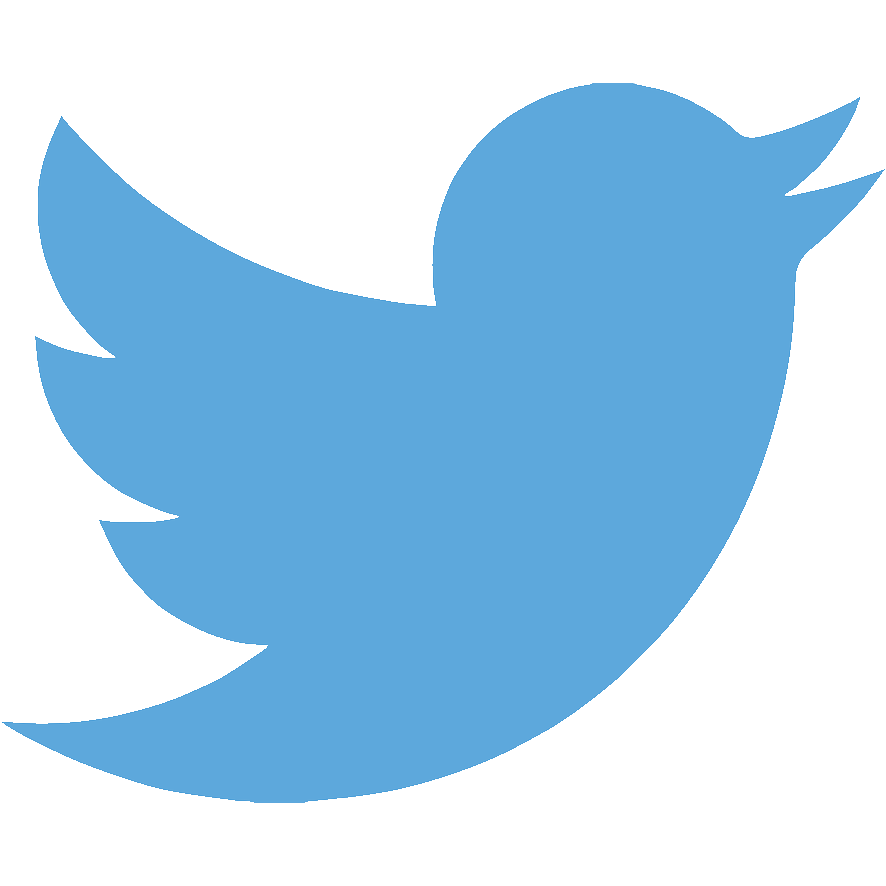 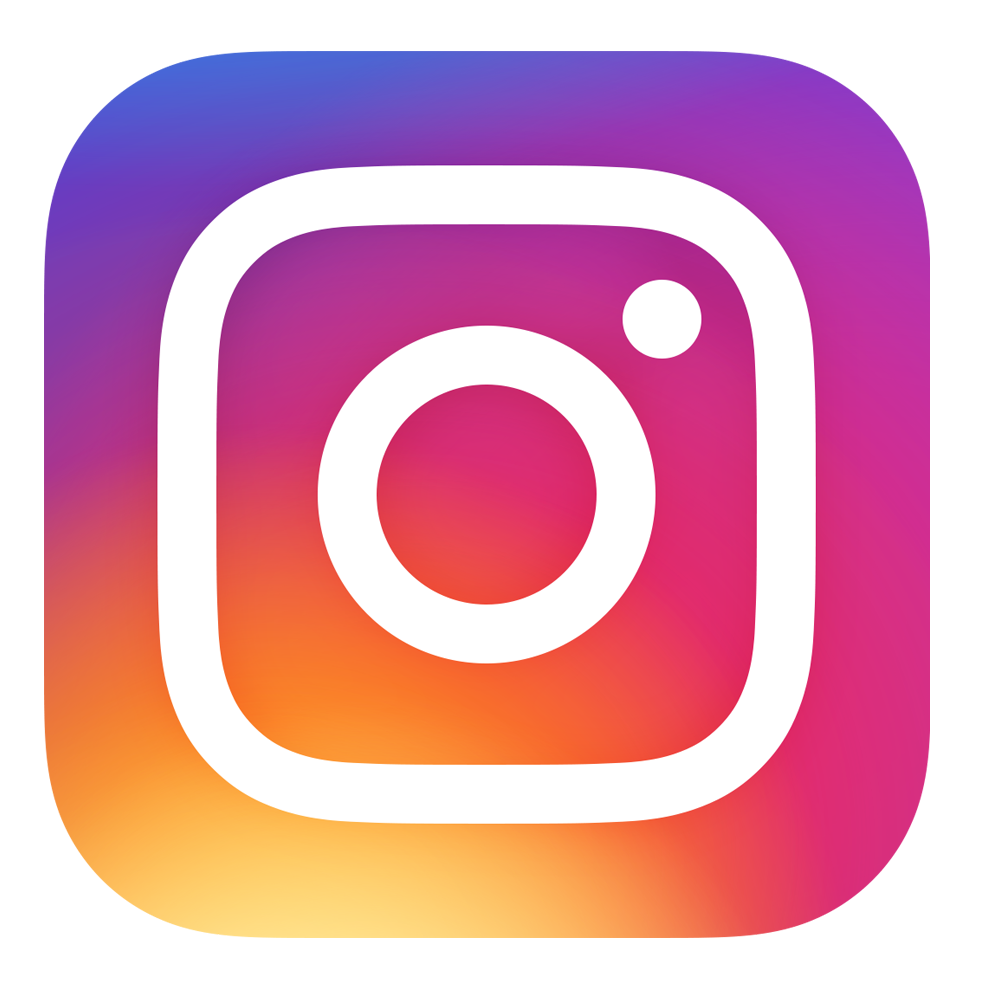 SOCIAL MEDIA
Instant Communication

Time and Geography Independent

Encourages Conversation

Promotes Community
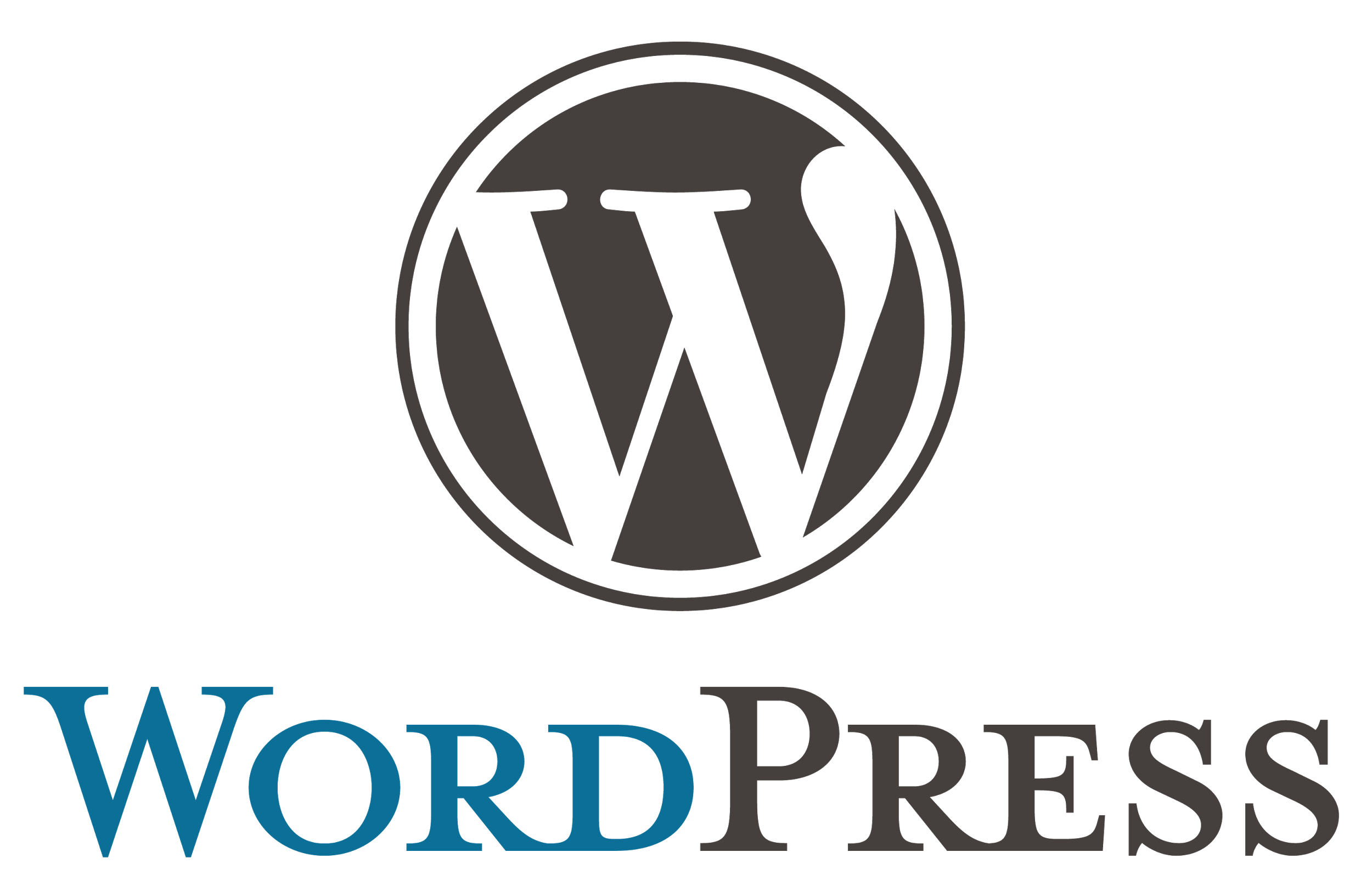 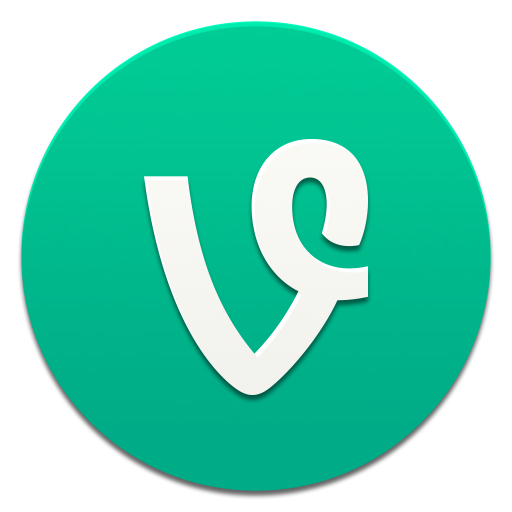 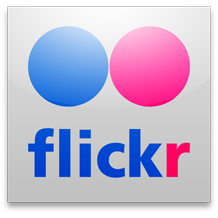 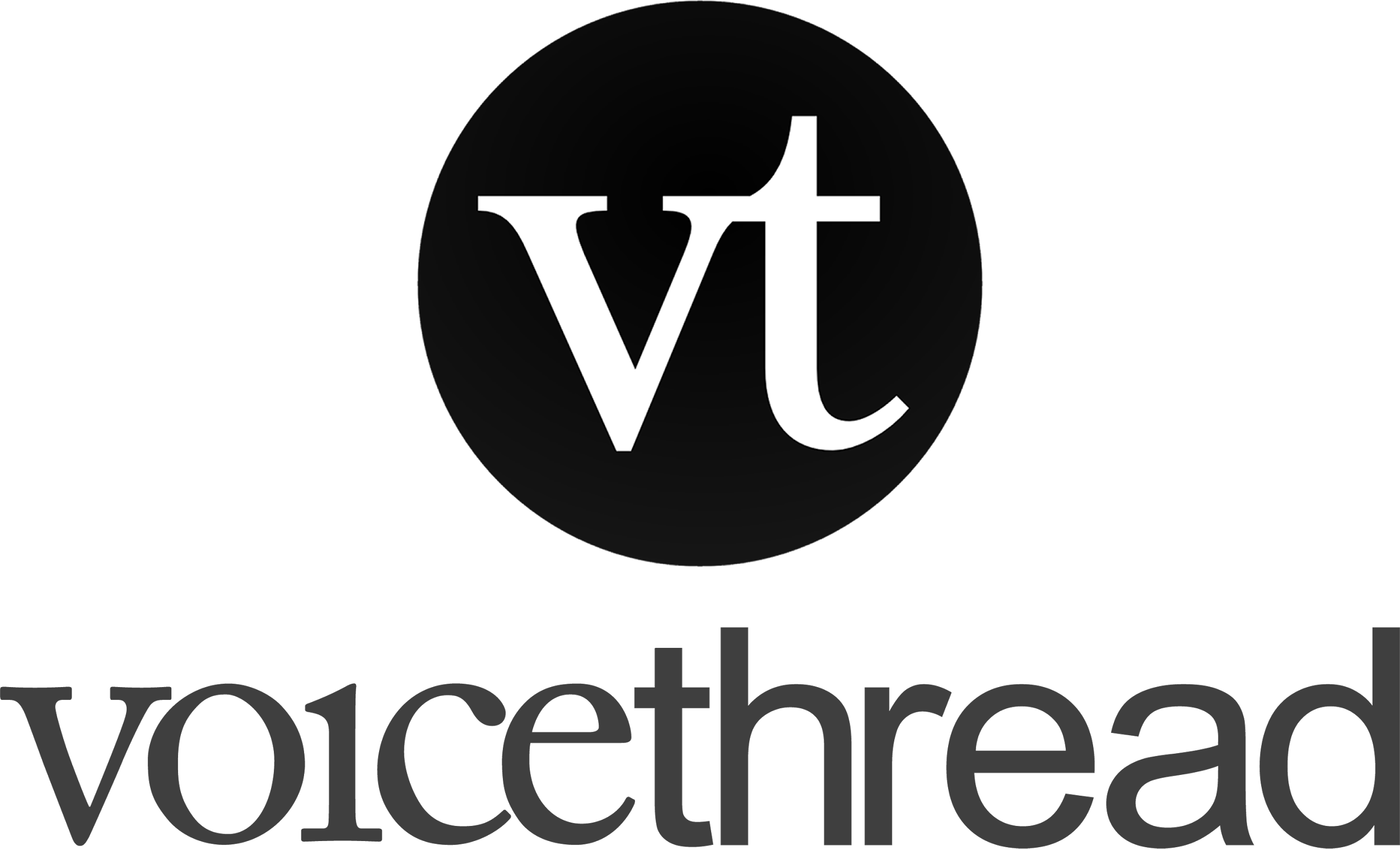 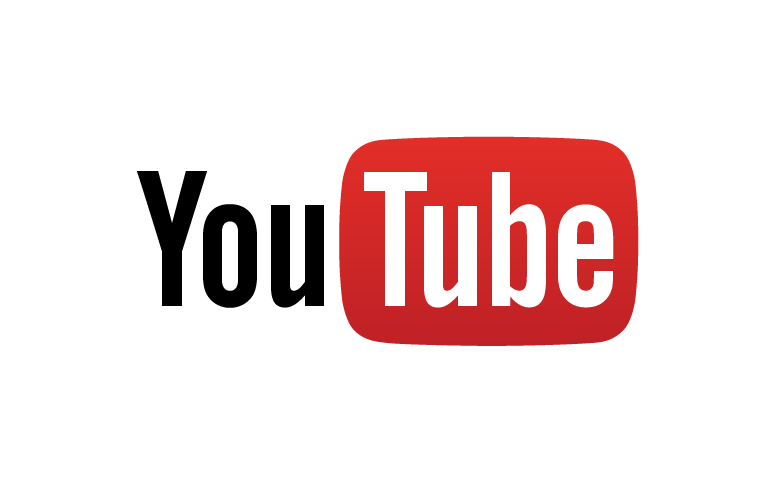 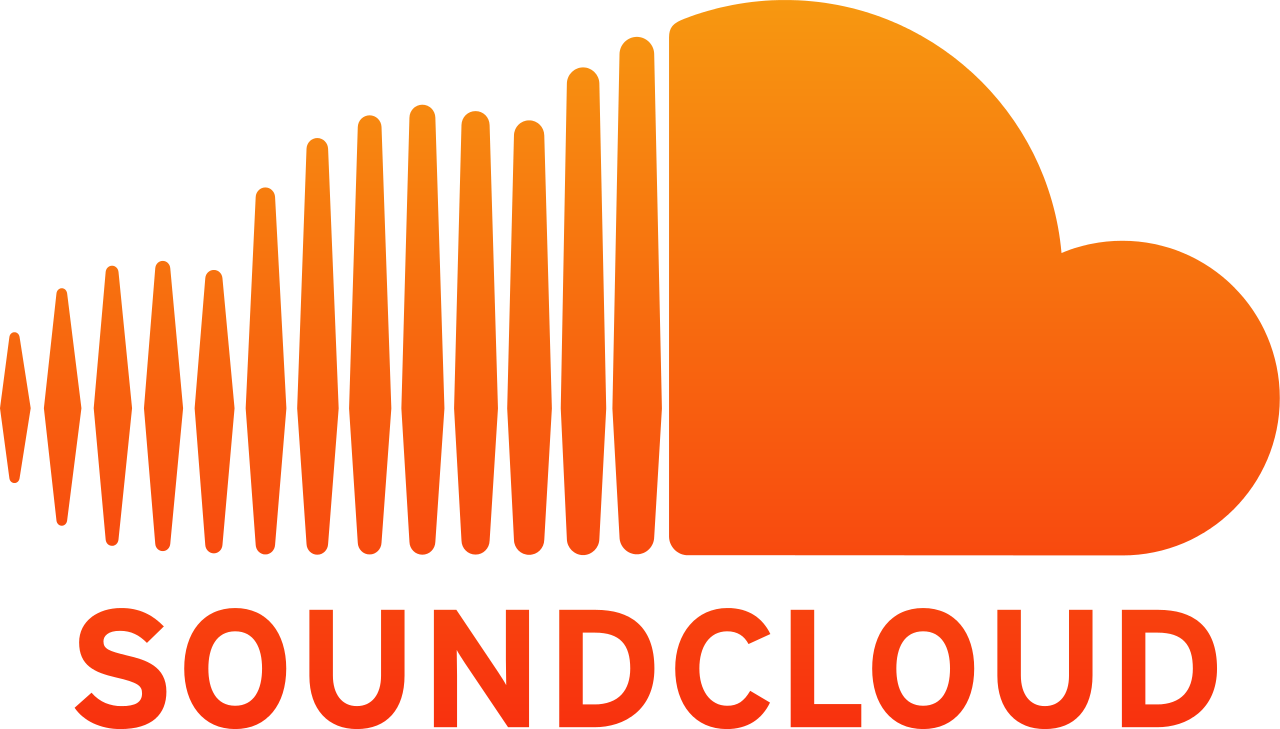 [Speaker Notes: Peggy
Confusion of social media – All of the platforms #s of tools]
MAKING SENSE
Examine ways in which you can use social media and primary sources to engage students in 
historical thinking.
RE-THINKING THE FRAMEWORK: SOCIAL MEDIA IN THE CONTEXT OF SOCIAL STUDIES
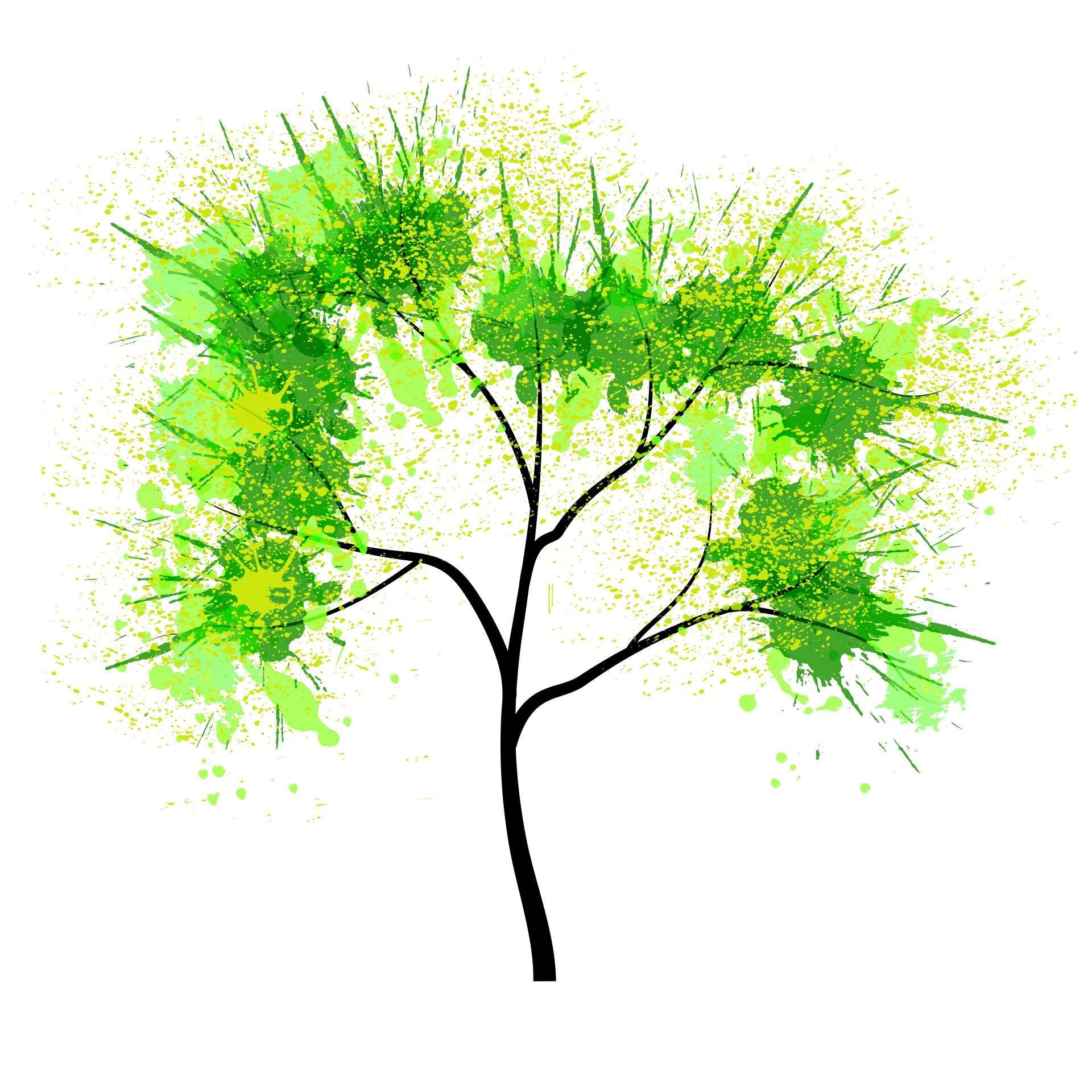 L
E
A
R
N
I
N
G
A
S
S
E
S
S
M
E
N
T
Media Type
Primary Sources
Expression Form
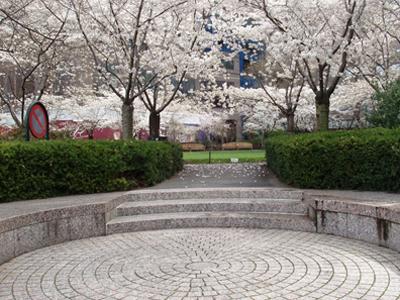 Social Media Tool
Historical Thinking
Knowledge Expression
[Speaker Notes: Kelly
Two ways to use social media: 1)have student express what they know and understand on social media. 2) evaluate social media as a primary source]
MEDIA TYPE
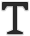 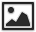 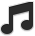 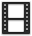 [Speaker Notes: Peggy]
PRIMARY SOURCE TYPE
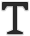 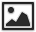 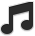 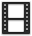 [Speaker Notes: Peggy]
SOCIAL MEDIA TOOLS
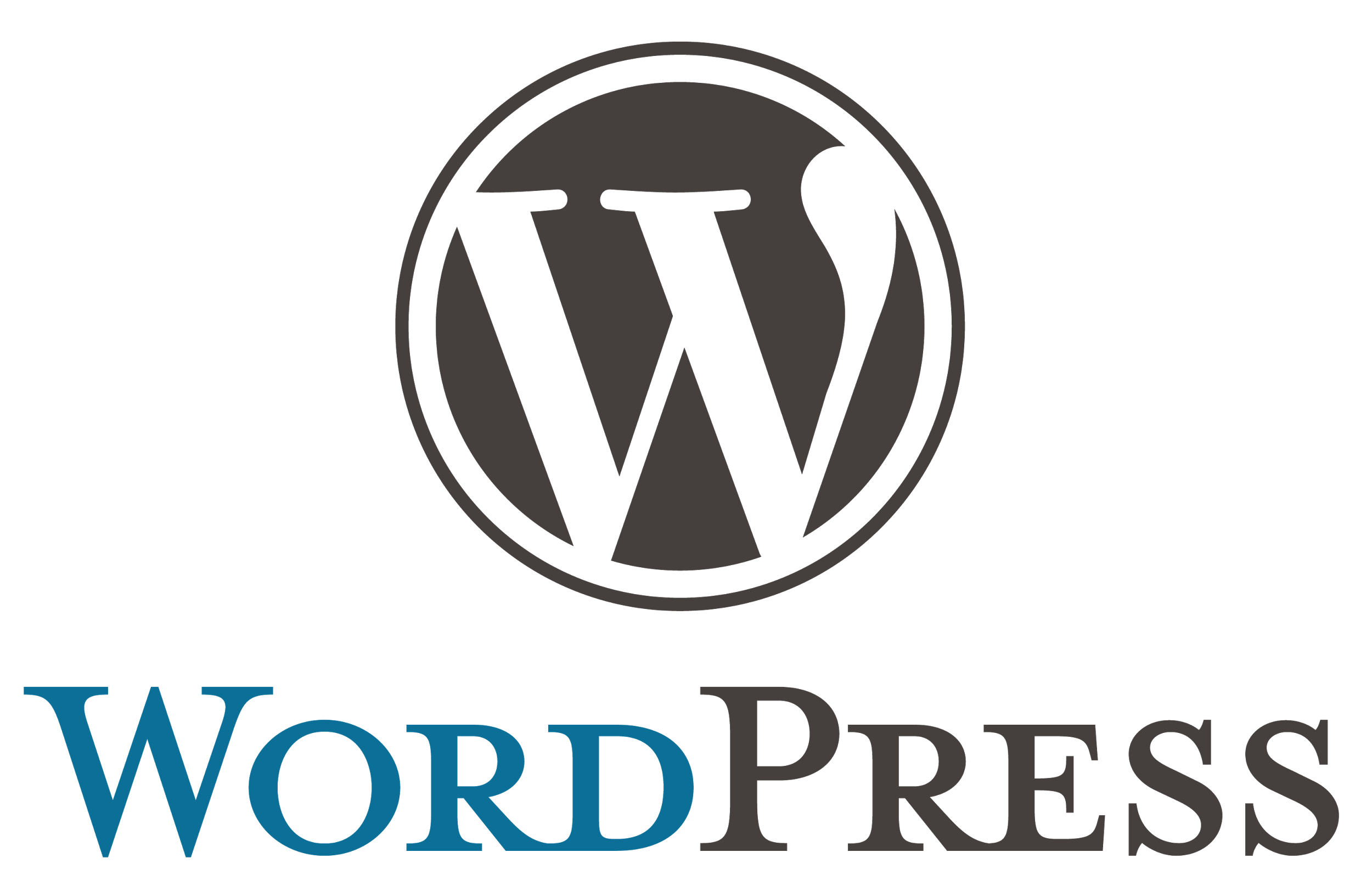 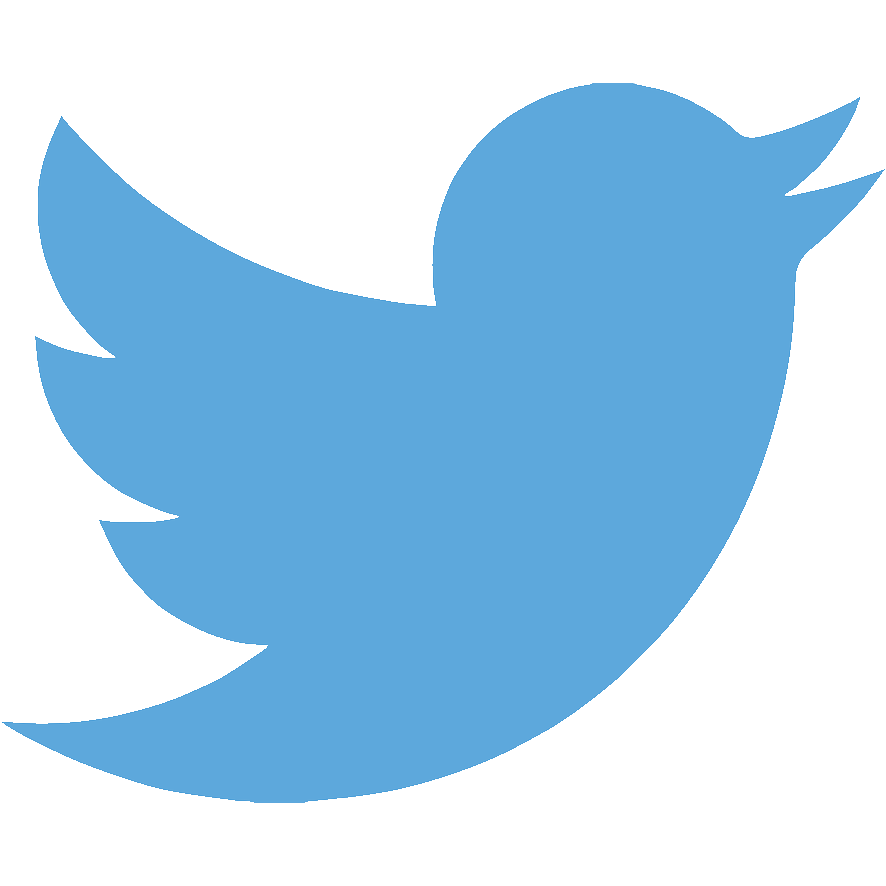 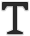 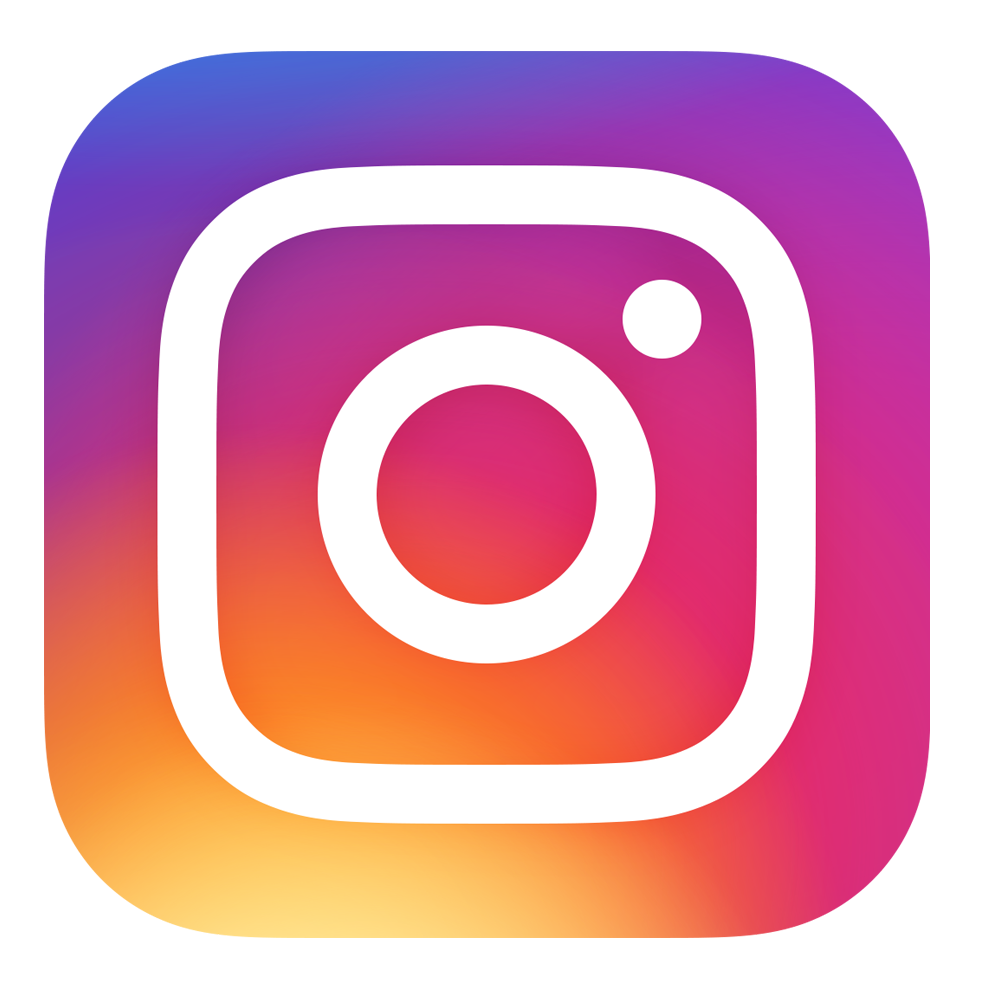 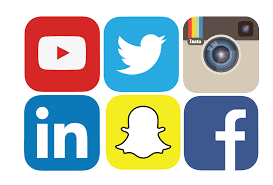 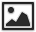 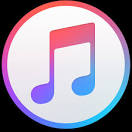 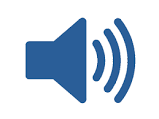 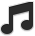 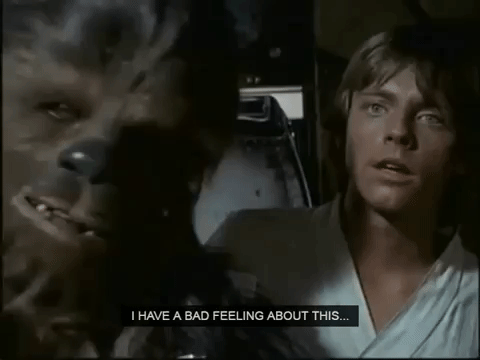 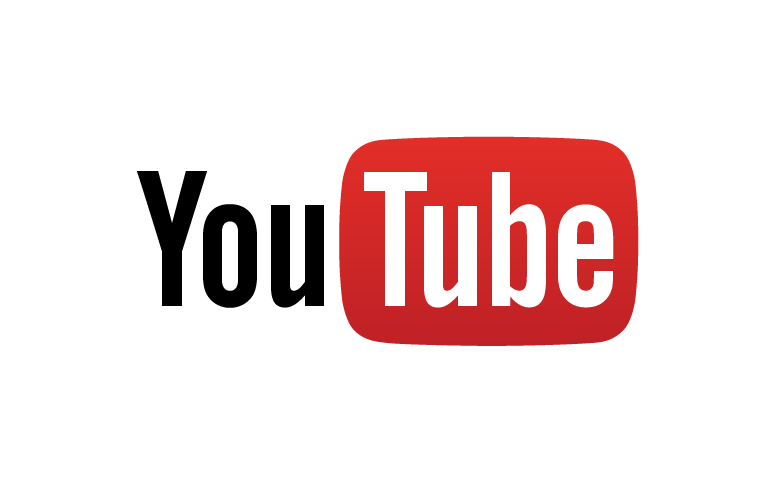 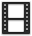 [Speaker Notes: Peggy
#hashtagifyme]
TELEGRAMS TO TWEETS
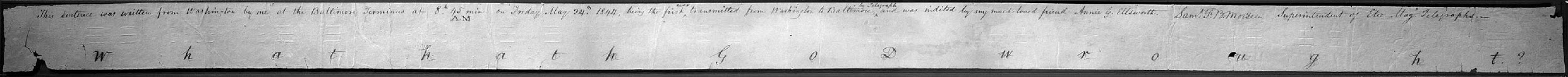 Examine ways in which you can use social media to engage students in historical thinking and inquiry.
First telegraphic message---24 May 1844
Morse, Samuel Finley Breese, 1791-1872.
What hath God wrought?

https://www.loc.gov/item/mmorse000107/
[Speaker Notes: Peggy and Kelly]
Primary Source Analysis
Observe
Reflect
Question
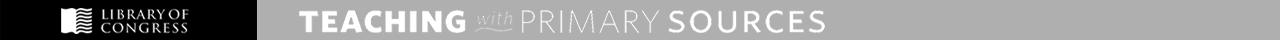 PRIMARY SOURCE
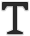 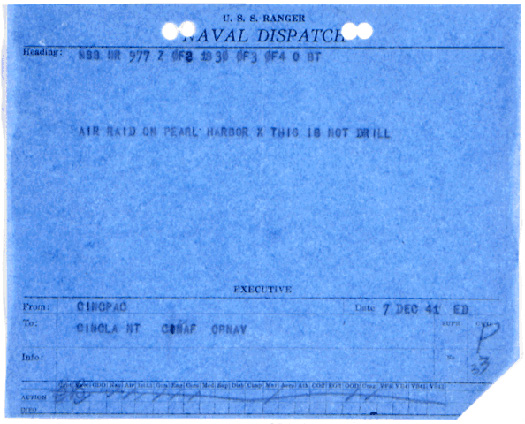 https://www.loc.gov/item/today-in-history/december-07/
HISTORICAL THINKING
Author, intent, audience, evidence, accuracy.
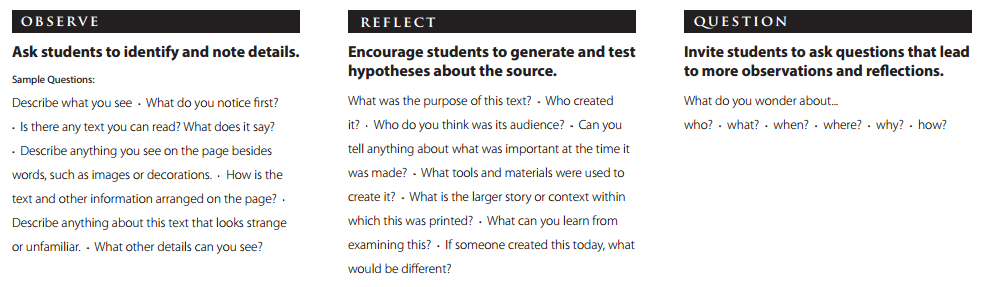 [Speaker Notes: Peggy]
SOCIAL MEDIA AS A PRIMARY SOURCE
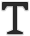 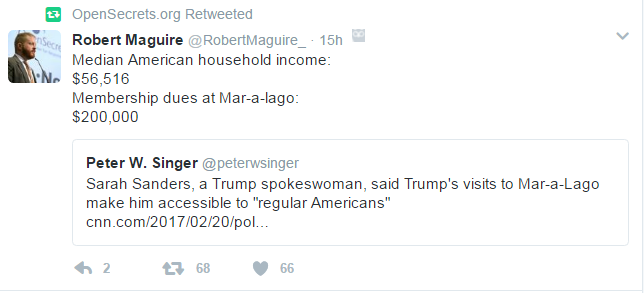 [Speaker Notes: Kelly
Artifacts from earlier wars. Primary sources from this time and place.]
HISTORICAL THINKING
Author, intent, audience, evidence, accuracy.
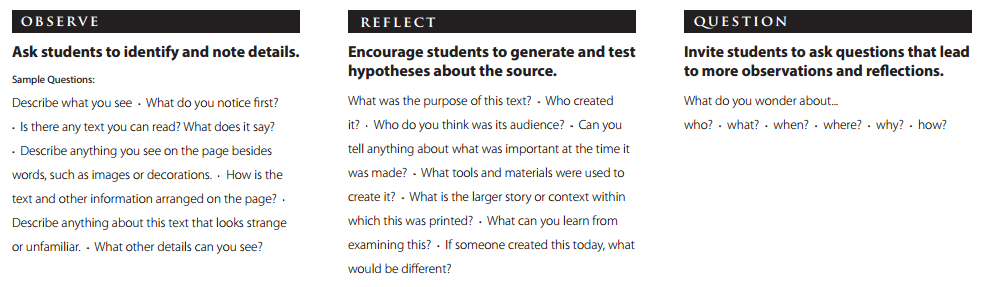 [Speaker Notes: Kelly]
tpsteachersnetwork.org/register
[Speaker Notes: Continue the conversation. 60-65k info per day. unplug a child from the media they encounter. The info they choose to pay attention to. Consumers of info. 

Presence on social media.]
THOUGHTS? IDEAS?
Leave with ideas for using social media and primary sources to engage learners.
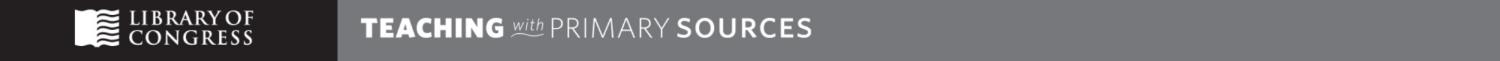 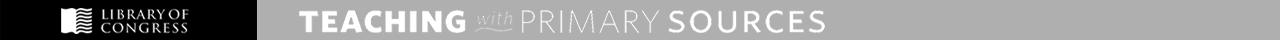 EXPRESSION FORM
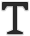 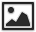 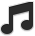 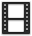